Neutrino Data
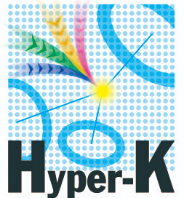 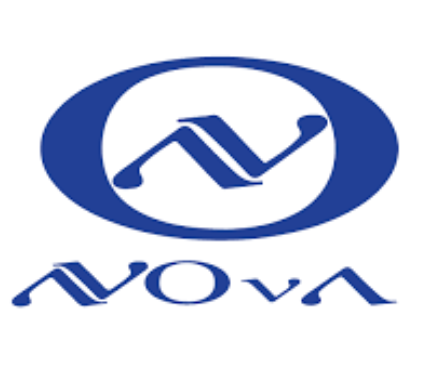 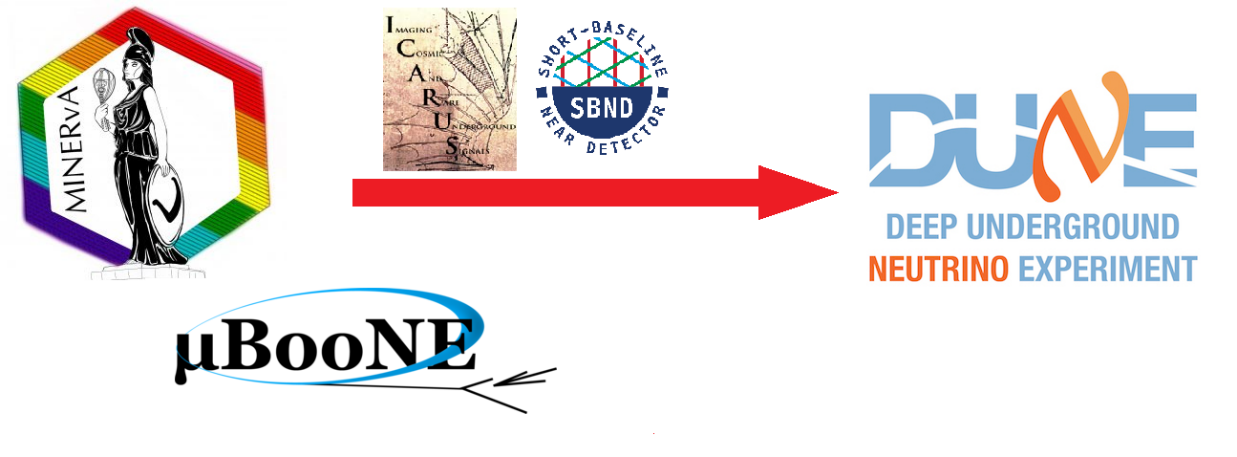 MMA
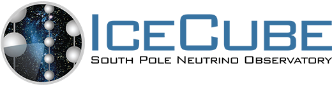 [Speaker Notes: Question: How much should we focus on expanding our content to include a variety of neutrino experiments vs. building up an audience for each of them as we go?]
MINERvA Masterclasses
MINERvA Masterclass
Now mature; Will continue in IMC 2023
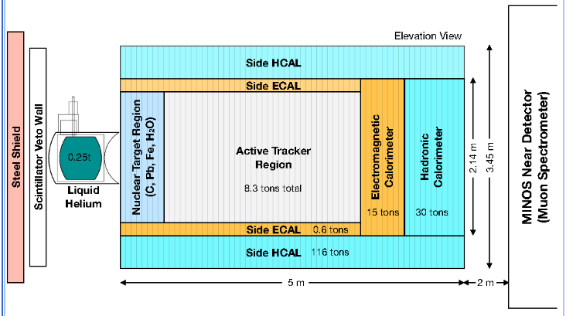 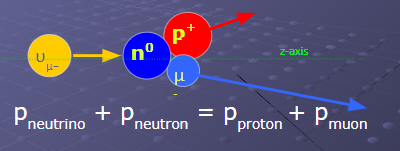 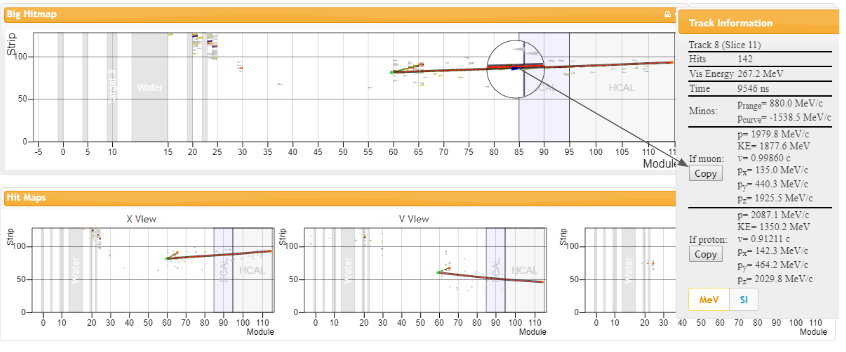 MINERvA Masterclasses
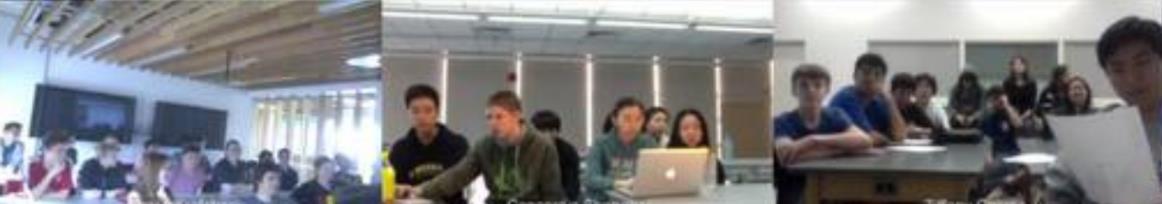 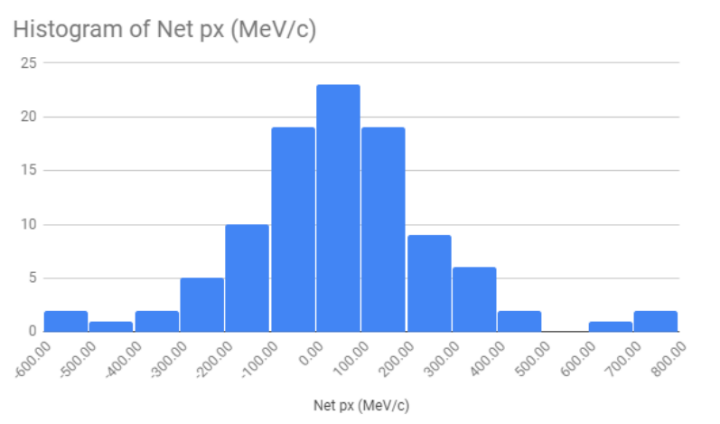 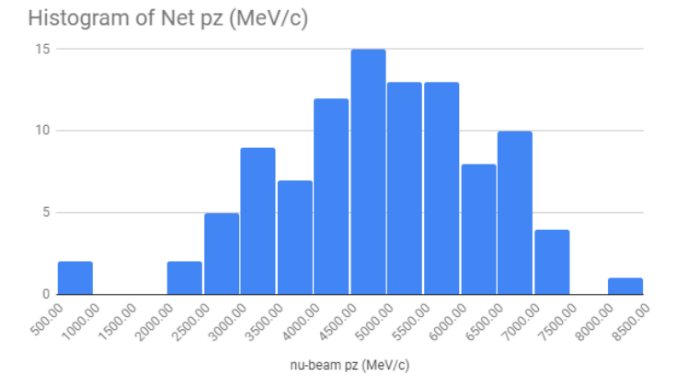 NOvA Masterclass
New NOvA masterclass focuses on a result about the neutrino as a particle.
Piloting with teachers:
University of MN Center
Neutrino Fellows
Summer 2022 workshops (4)
AAPT Winter 2023 meeting
Piloting with students:
April 23, 2022 @ U. of MN
Phase 2 pilot in IMC 2023
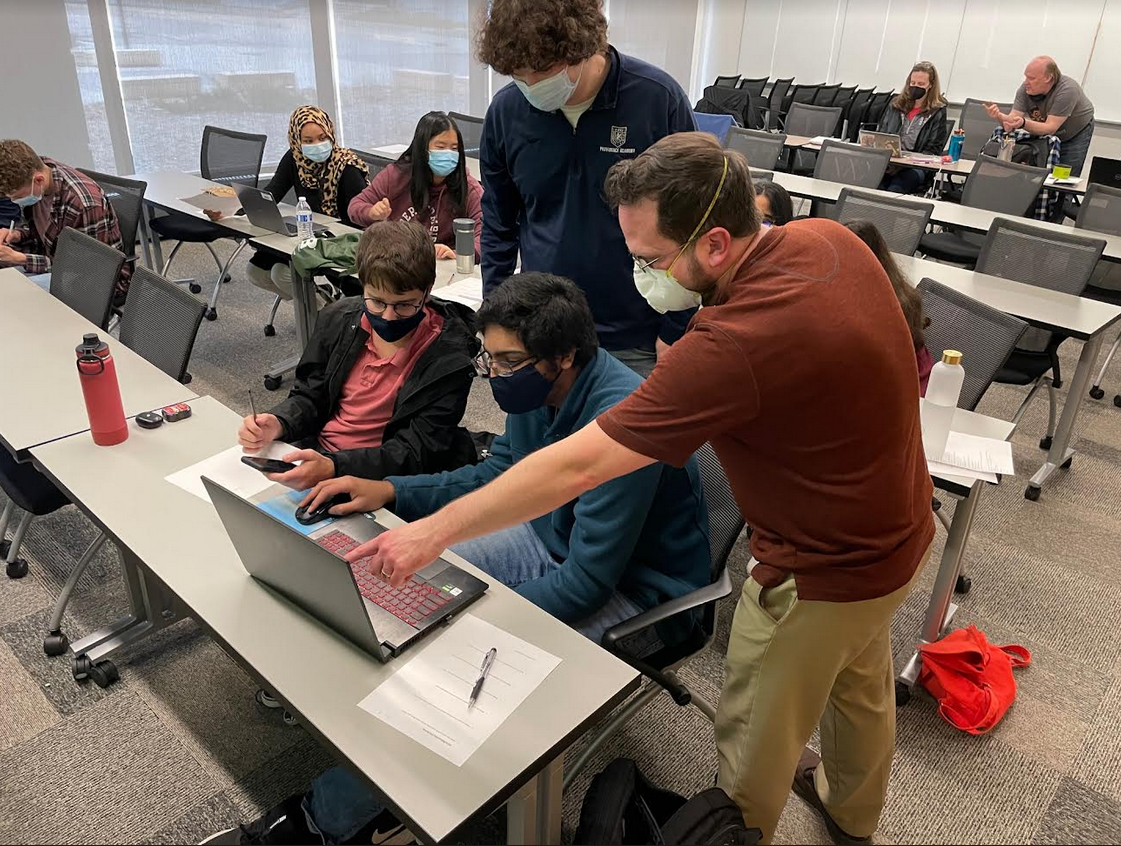 NOvA Masterclass
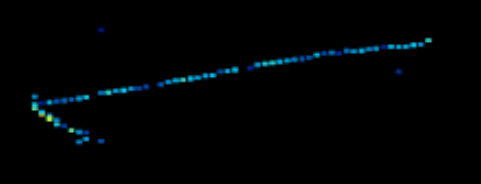 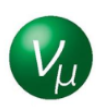 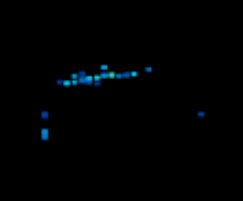 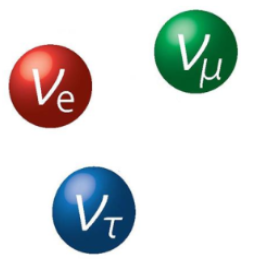 NOvA Masterclass
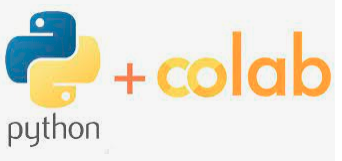 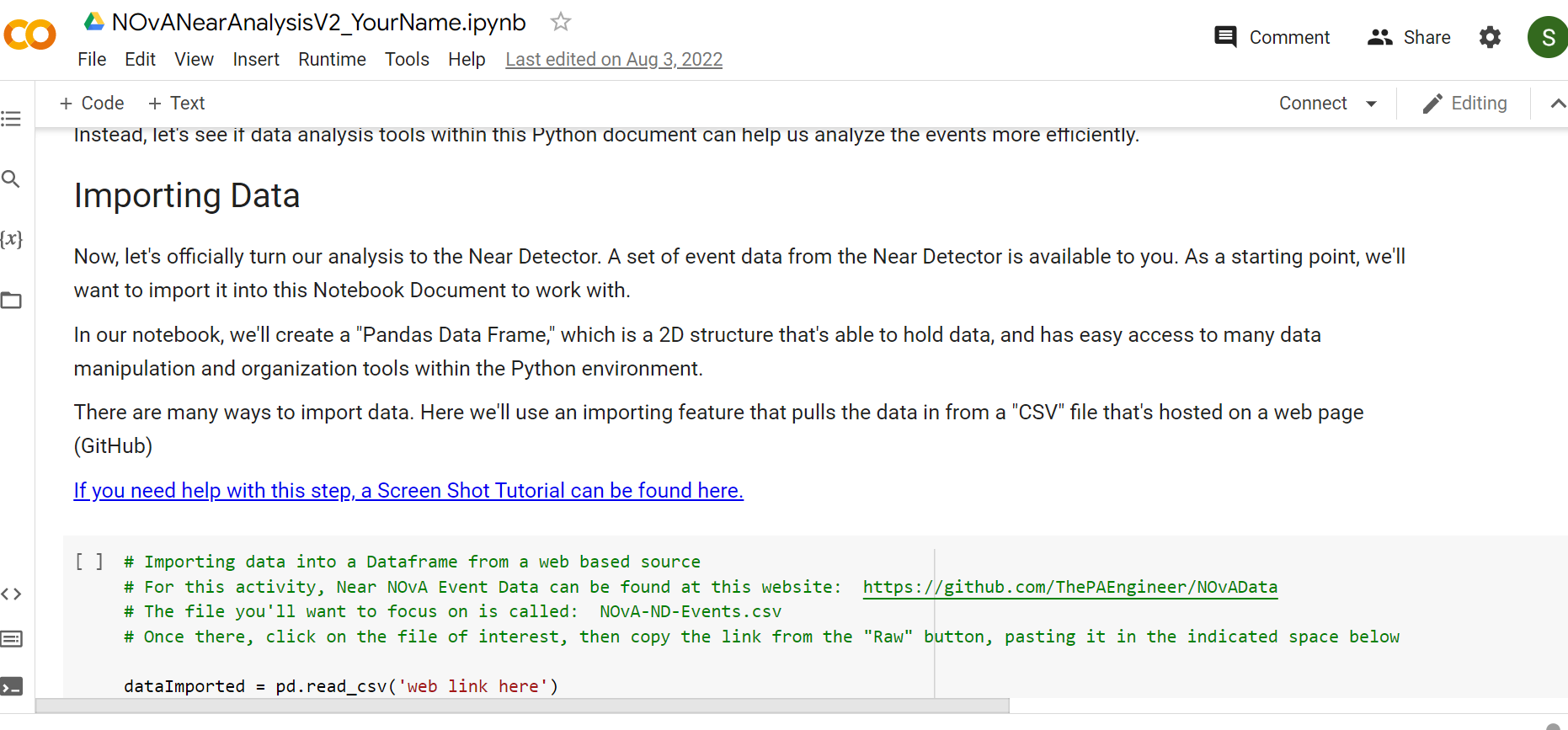 Workshops
Neutrino Data Workshops in 2022
Held at 10 centers. (up from 7 in 2021)
Led by staff and/or fellows.
Based on data from MINERvA and/or NOvA.
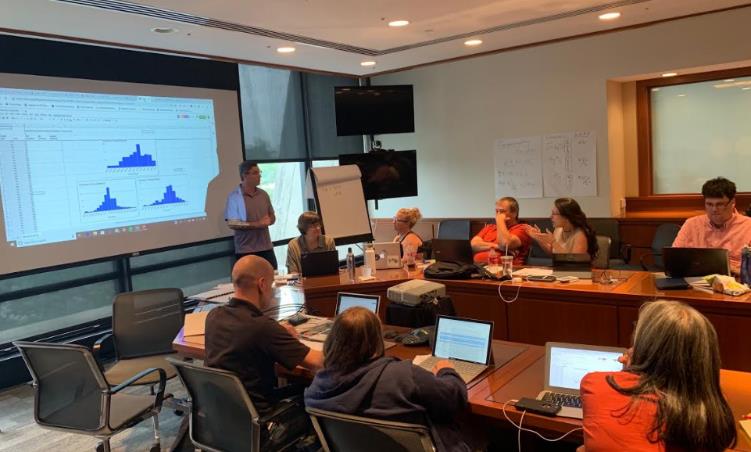